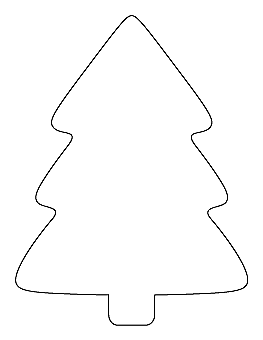 The Lord’s Prayer
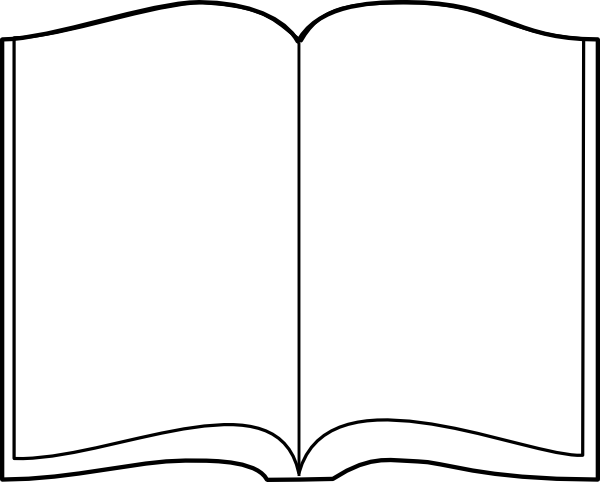 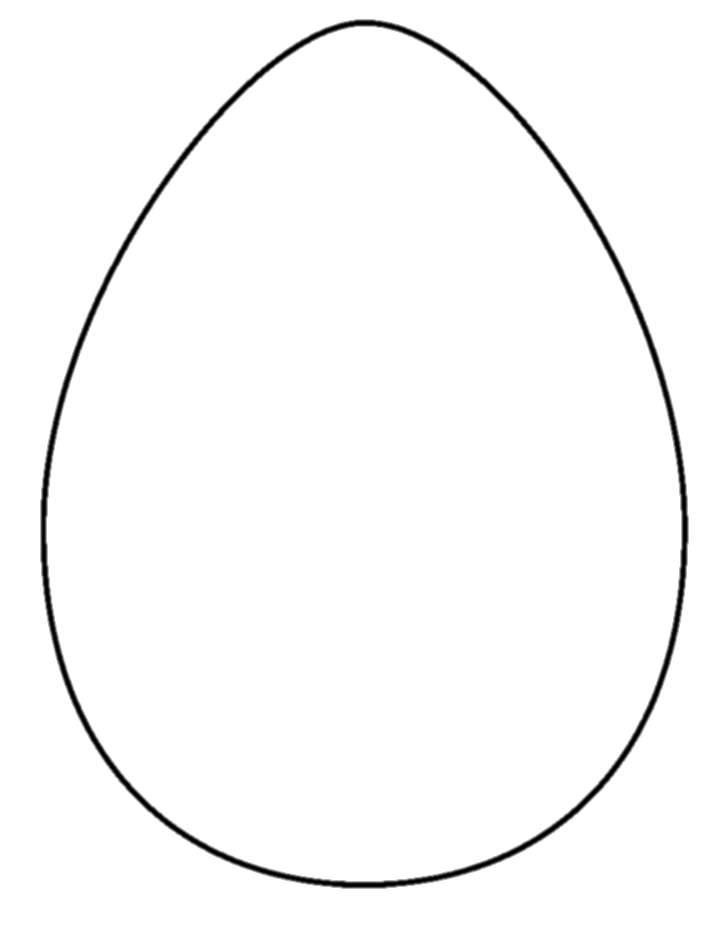 Christianity: Practices
EASTER
CELEBRATIONS
WORSHIP
PRAYER
CHRISTMAS
PILGRIMAGE
TAIZE
WALSINGHAM
Evangelical Worship
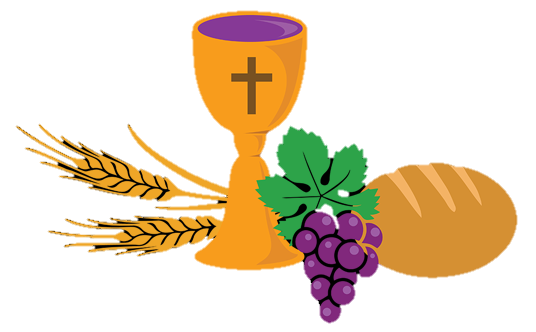 EUCHARIST (Communion)
SACRAMENTS
1.
2.
3.
4.
5.
6.
7.
“Go to your room, close the door, and pray to your Father who is in heaven.”
Other Sites…
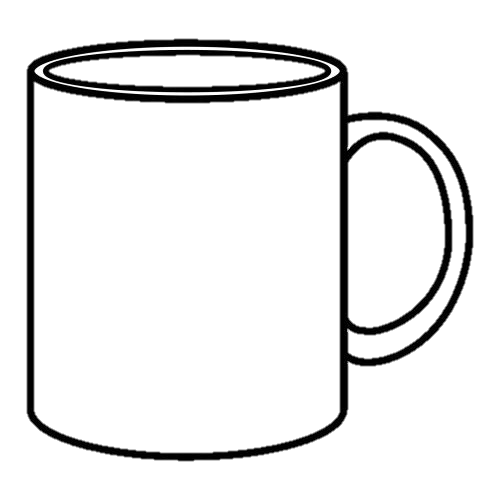 Alpha
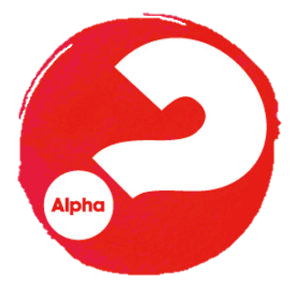 “Drink from it all of you. This is the blood of my covenant.”
RECONCILIATION
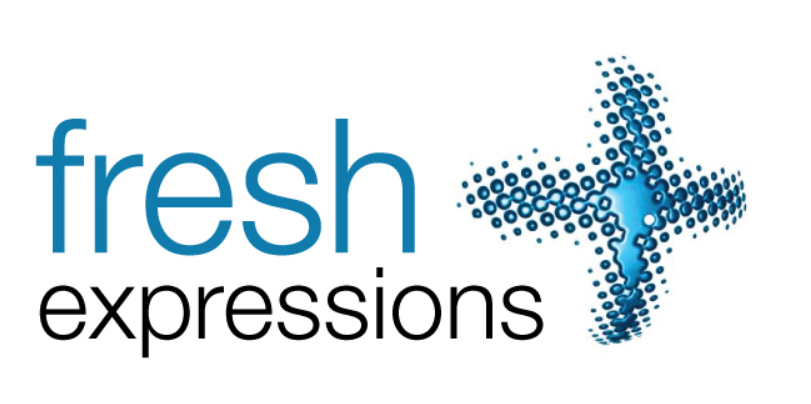 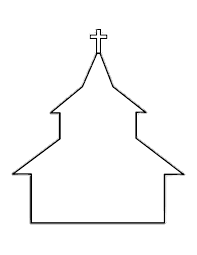 BAPTISM
Child
ROLE OF THE CHURCH
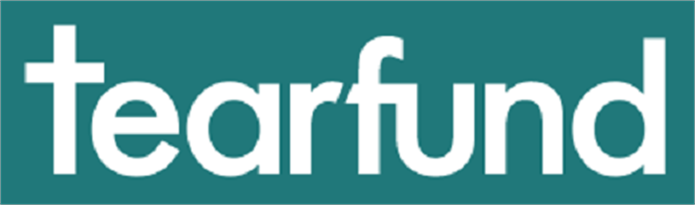 IS BRITAIN CHRISTIAN?
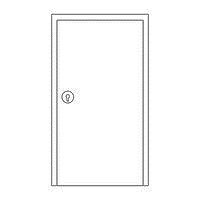 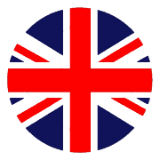 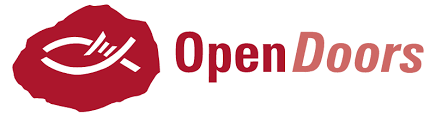 Believers
“We are one body. If one part suffers, every part suffers with it; if one part is honoured, every part rejoices with it.” 1 Corinthians 12:26
CHURCH GROWTH:
Mission and Evangelism
‘Come follow me… and I will send you out to fish for people.’ Matthew 4:19